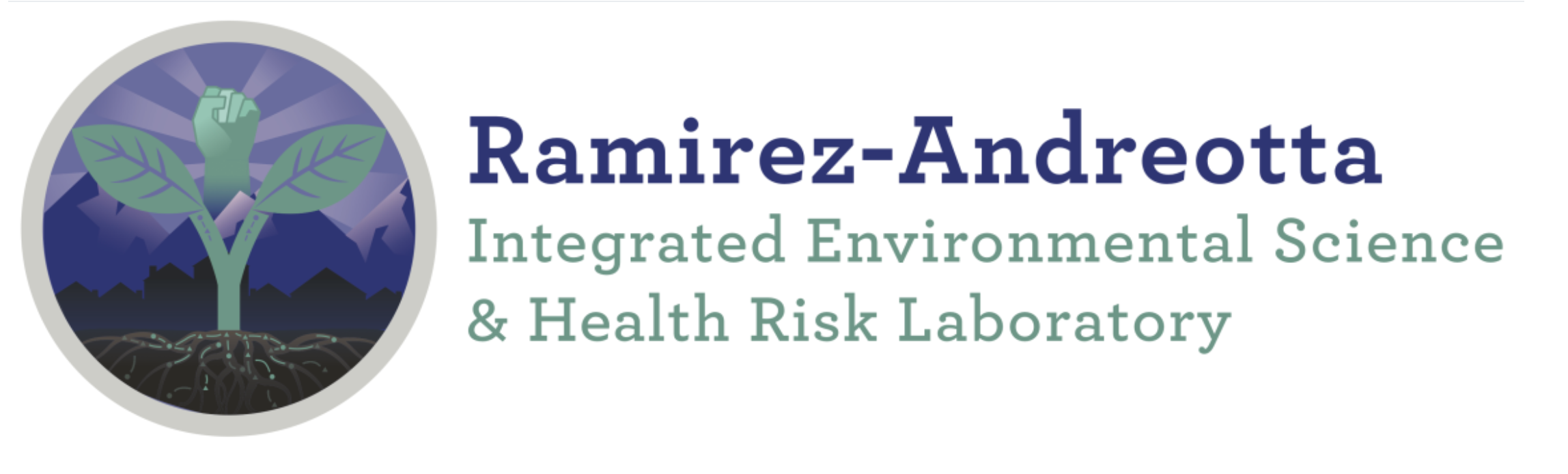 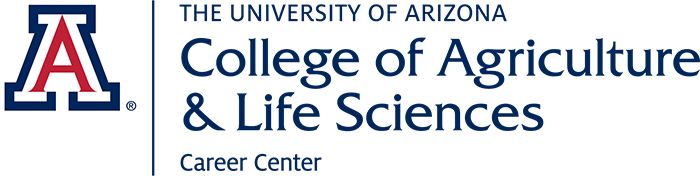 Measuring Dioxin and Dioxin-Like Compounds in Soil and Sediments Impacted by Wildfires and Flash Flooding
Camille Tinerella1, God’sgift N. Chukwuonye1, Dr. Mónica Ramírez-Andreotta1,2
1Department of Environmental Science, College of Agriculture and Life Sciences, University of Arizona, Tucson, AZ, USA
2Division of Community, Environment & Policy, Mel and Enid Zuckerman College of Public Health, University of Arizona, Tucson, AZ, USA
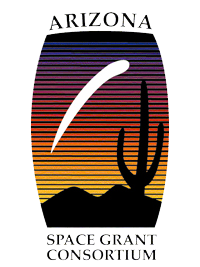 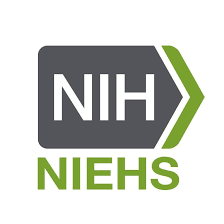 UArizona NASA Space Grant Symposium, DoubleTree by Hilton
Hotel Phoenix-Tempe, Tempe, AZ, USA, April 22nd, 2023
Land Acknowledgement
We respectfully acknowledge the University of Arizona is on the land and territories of Indigenous peoples. Today, Arizona is 
home to 22 federally recognized tribes, with Tucson being 
home to the O’odham and the Yaqui. Committed to diversity 
and inclusion, the University strives to build sustainable 
relationships with sovereign Native Nations and Indigenous 
communities through education offerings, partnerships, and 
community service.
Background – Mescal-Telegraph Fire
Burned from June 4th, 2021, to July 3rd, 2021
Over 250,000 acres burned
Extreme subsequent flooding
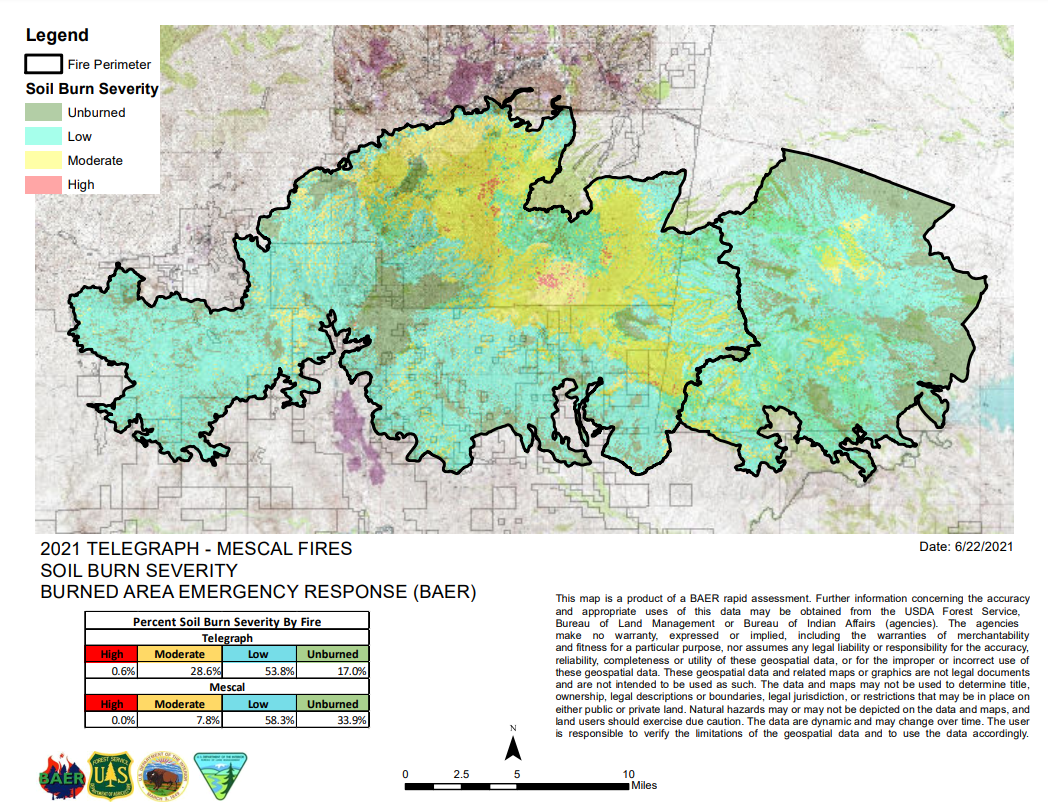 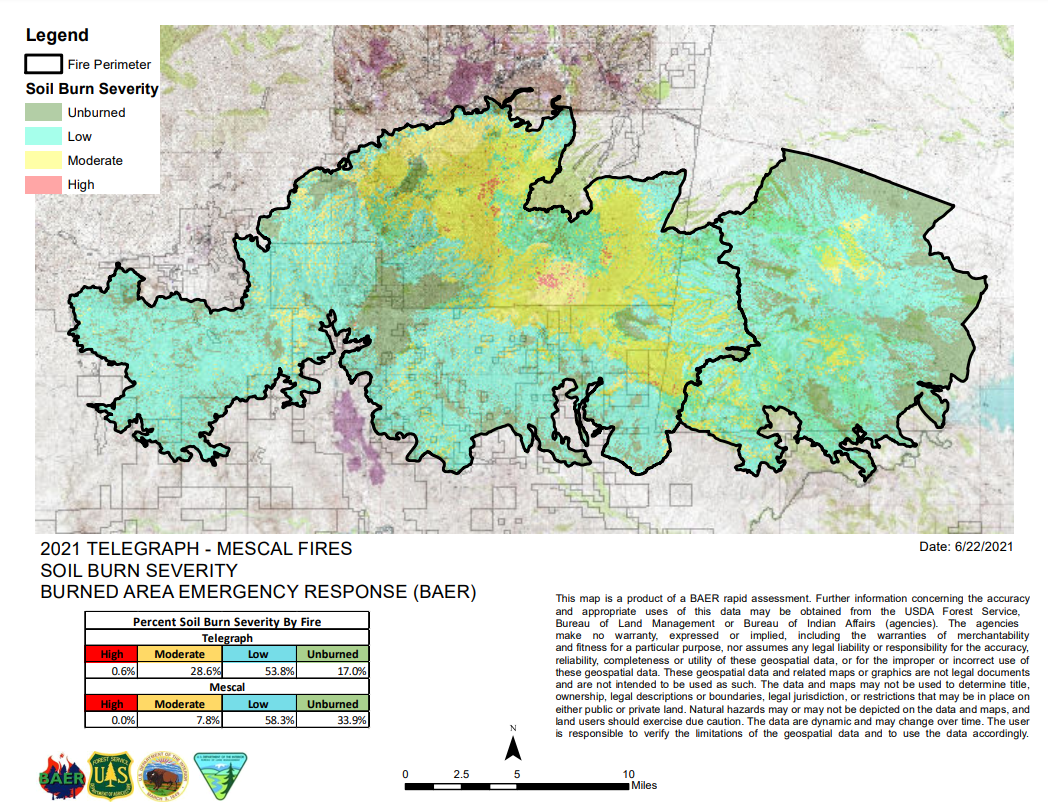 Source: https://ein.az.gov/files/map-telegraph-and-mescal-fires-6-22-2021png
Source: https://www.bestplaces.net/city/arizona/miami
Background – Pinal Mountains Spraying
Kellner Canyon-Russel 
     Gulch Spray Project 
Sprayed herbicide in 
     1965, 1966, 1968, & 1969
Composed of silvex and 
     2,4,5-T
Herbicide later was found to contain 0.5 ppm of 
     2,3,7,8-TCDD
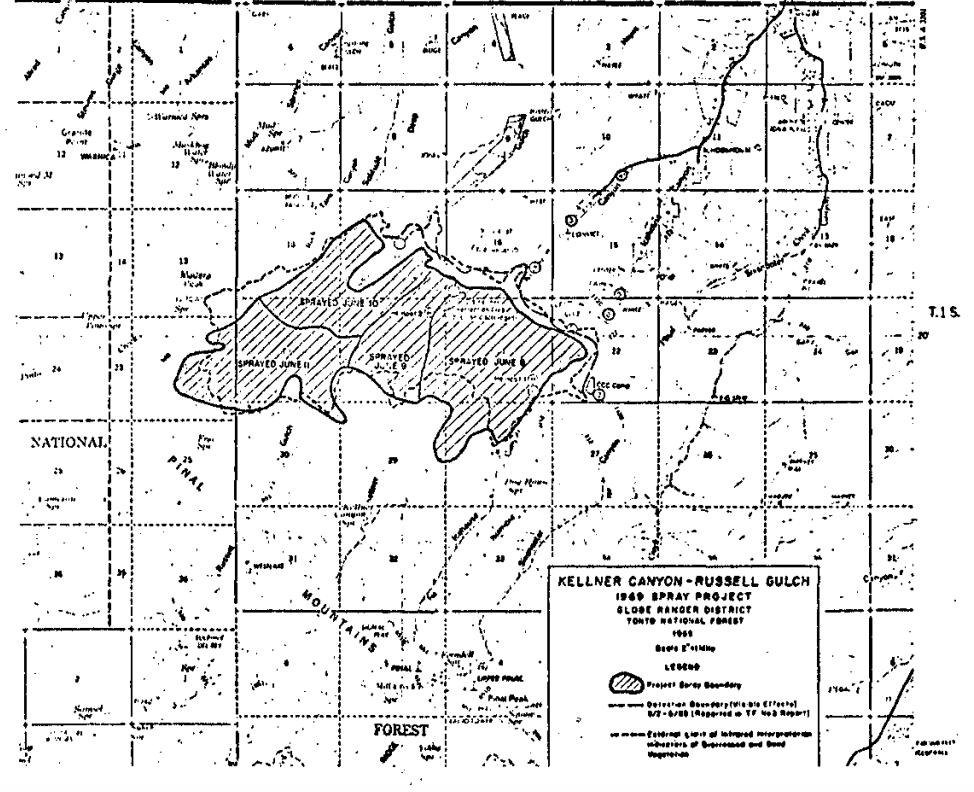 Source: https://www.nal.usda.gov/exhibits/speccoll/files/original/9e8c32ede8a6fc51a1e906e704fc990f.pdf
Background – Dioxin and -like Compounds
Large family of chemically and 
structurally similar molecules
PCDDs and PCDFs are two groups
2,3,7,8-tetrachlorodibenzo-p-dioxin is most toxic dioxin
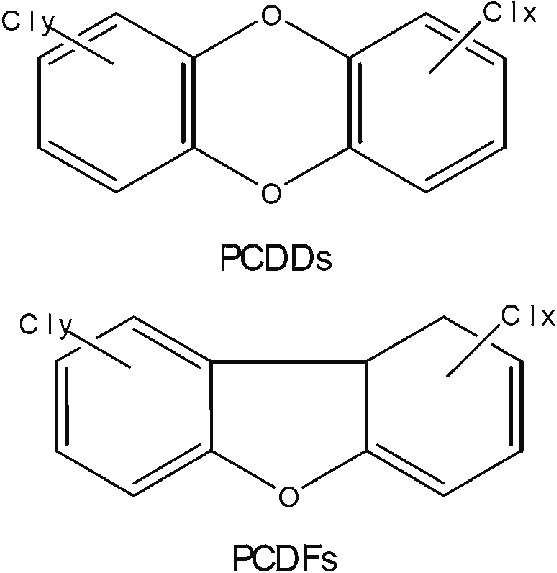 2,3,7,8-tetrachlorodibenzo-p-dioxin
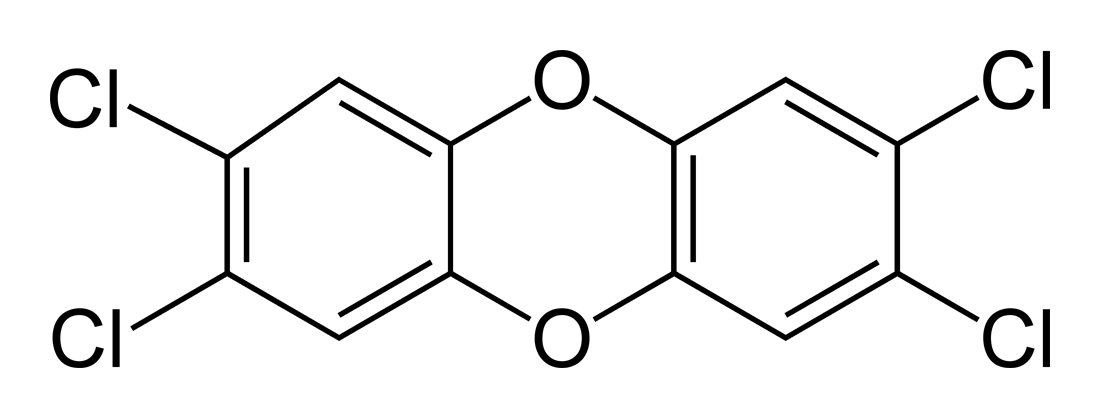 Source: https://commons.wikimedia.org/wiki/File:2,3,7,8-TCDD-2D-skeletal.png
Source: https://www.researchgate.net/figure/Structure-of-PCDDs-and-PCDFs_fig3_51164337
Objectives
Determine if dioxin and dioxin-like compounds are still present in the environment
Dioxins are a byproduct of combustion
Advising public and environmental health in area 
    due to toxicity and potential exposure pathways
Community concern after spraying and natural disasters
Dioxins are carcinogenic
Methodology – Background and Soil Analysis
Extensive literature review and compound 
     research
Over 200 hours spent in the lab
Processes included sieving, pH/EC, and ball 
     milling
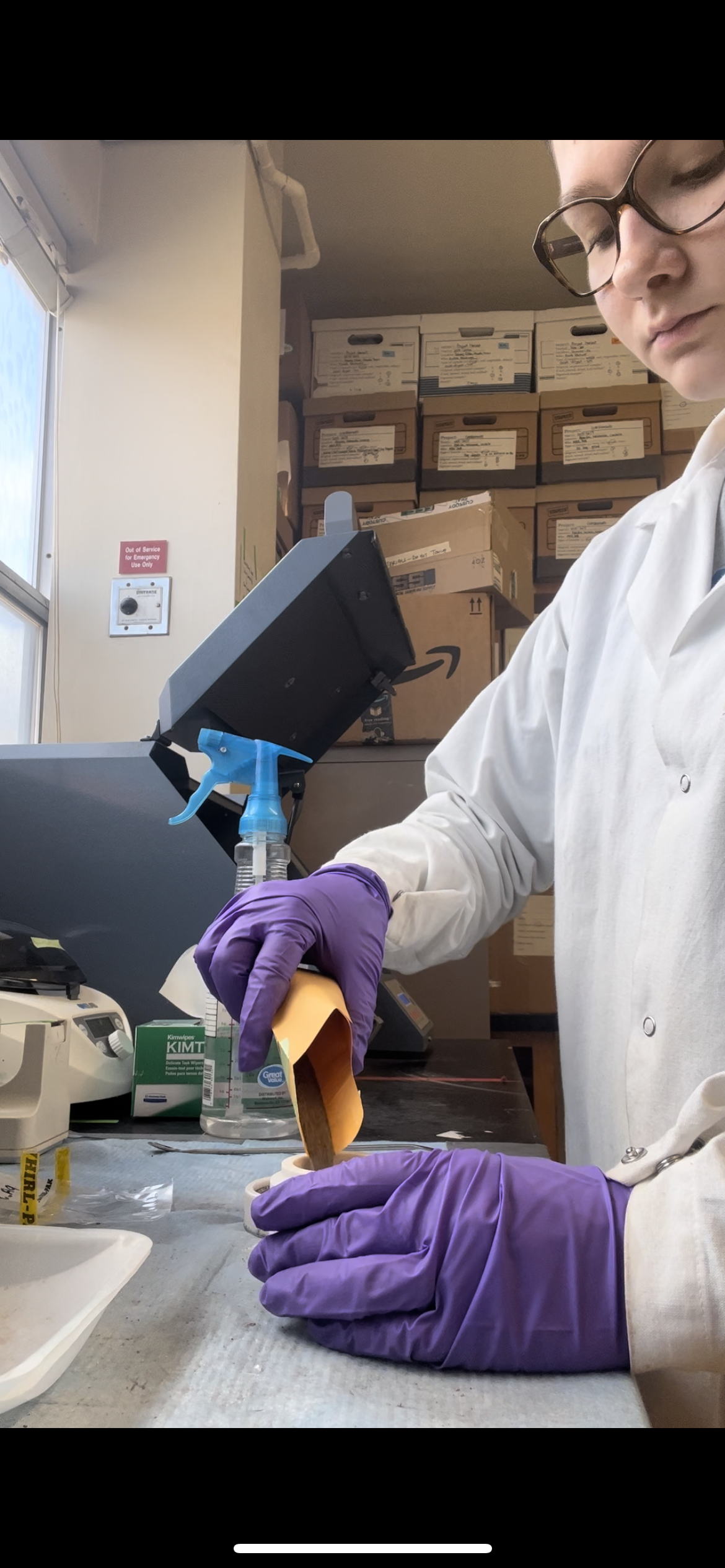 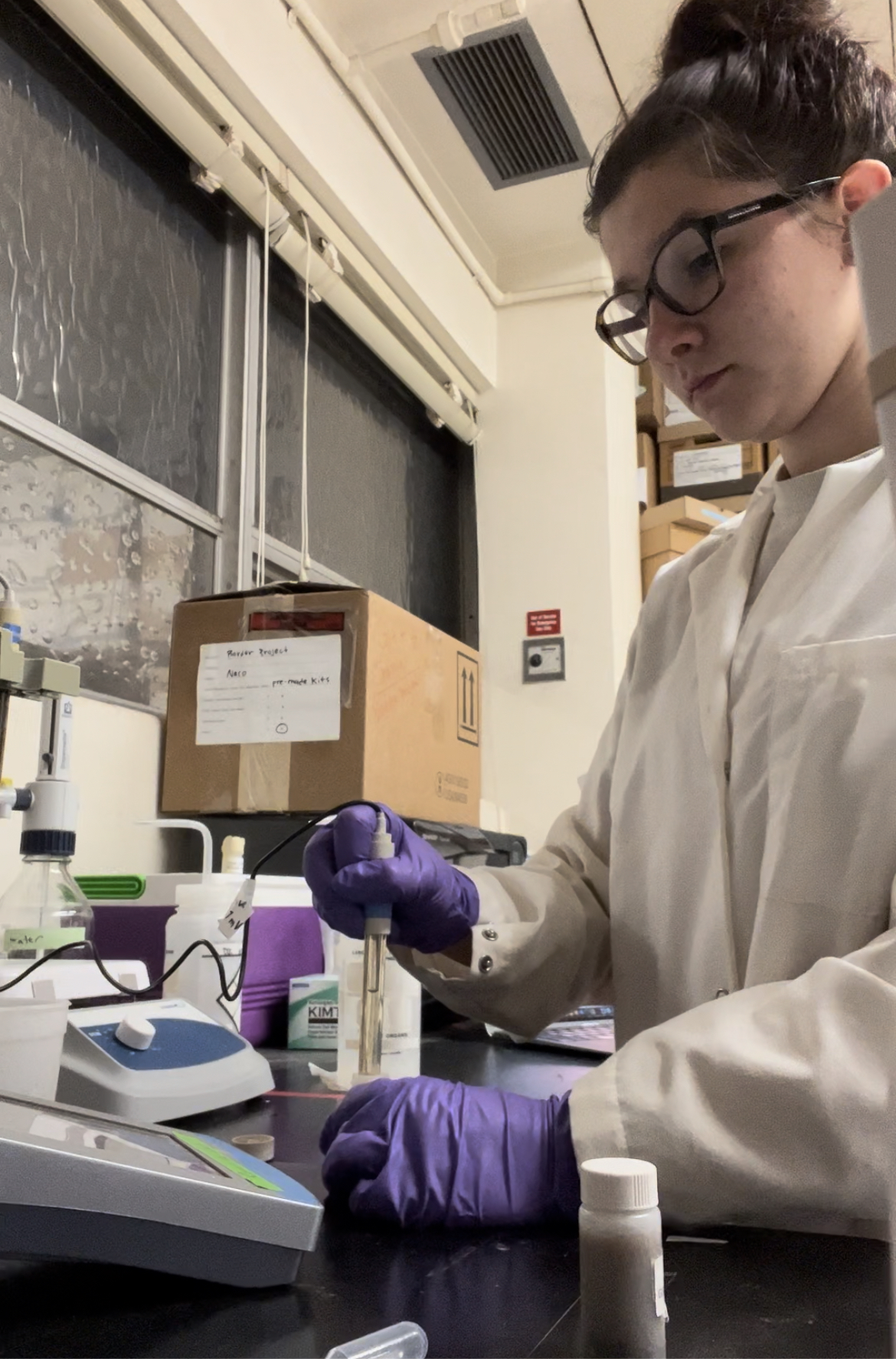 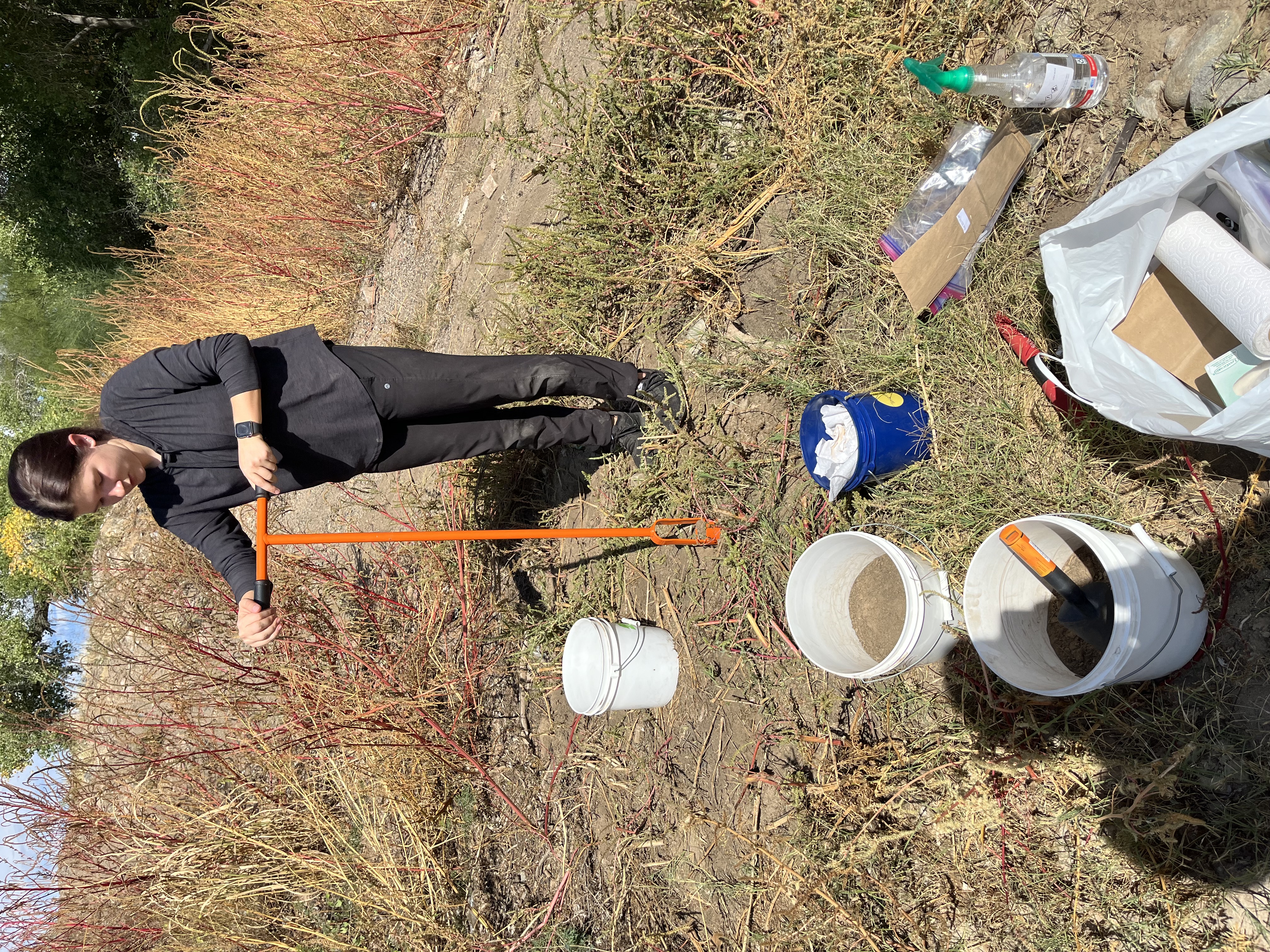 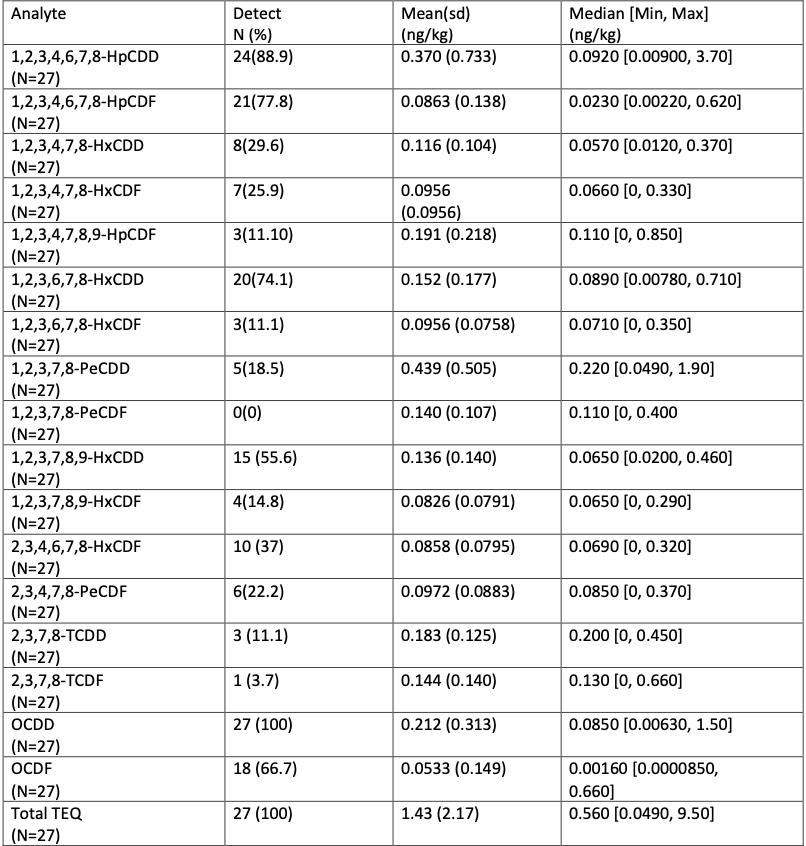 Results
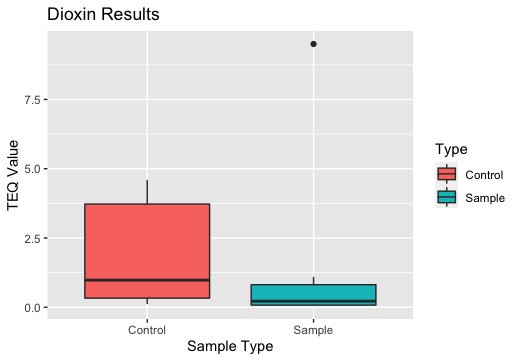 P-value = 0.07482
Conclusions and Future Directions
P-value is not statistically significant
Sample mean is lower than control mean
Control samples were taken in different areas
Dioxins may have been produced from combustion
Herbicide was sprayed in this area
Dioxin is still present in these areas
Community engagement of these results is vital
Further analysis of contamination
Bioremediation efforts
Acknowledgements
Dr. Mónica Ramírez-Andreotta
God’sgift N. Chukwuonye
Zain Alqattan
Lev Brikmanis
Julie Fonseca
Jesika Mesa
Gaby Parra
Alexlis Rivera-Jinel
Alexandra Trahan
Kira Zeider
National Institute of 
     Environmental Health 
     Sciences Funding Award
University of Arizona’s College of Agriculture and Life 
    Sciences iVIP Grant
Department of Environmental 
    Science
UArizona NASA Space Grant 
    Program
University of Arizona
Thank You!